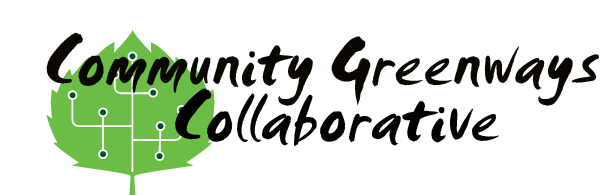 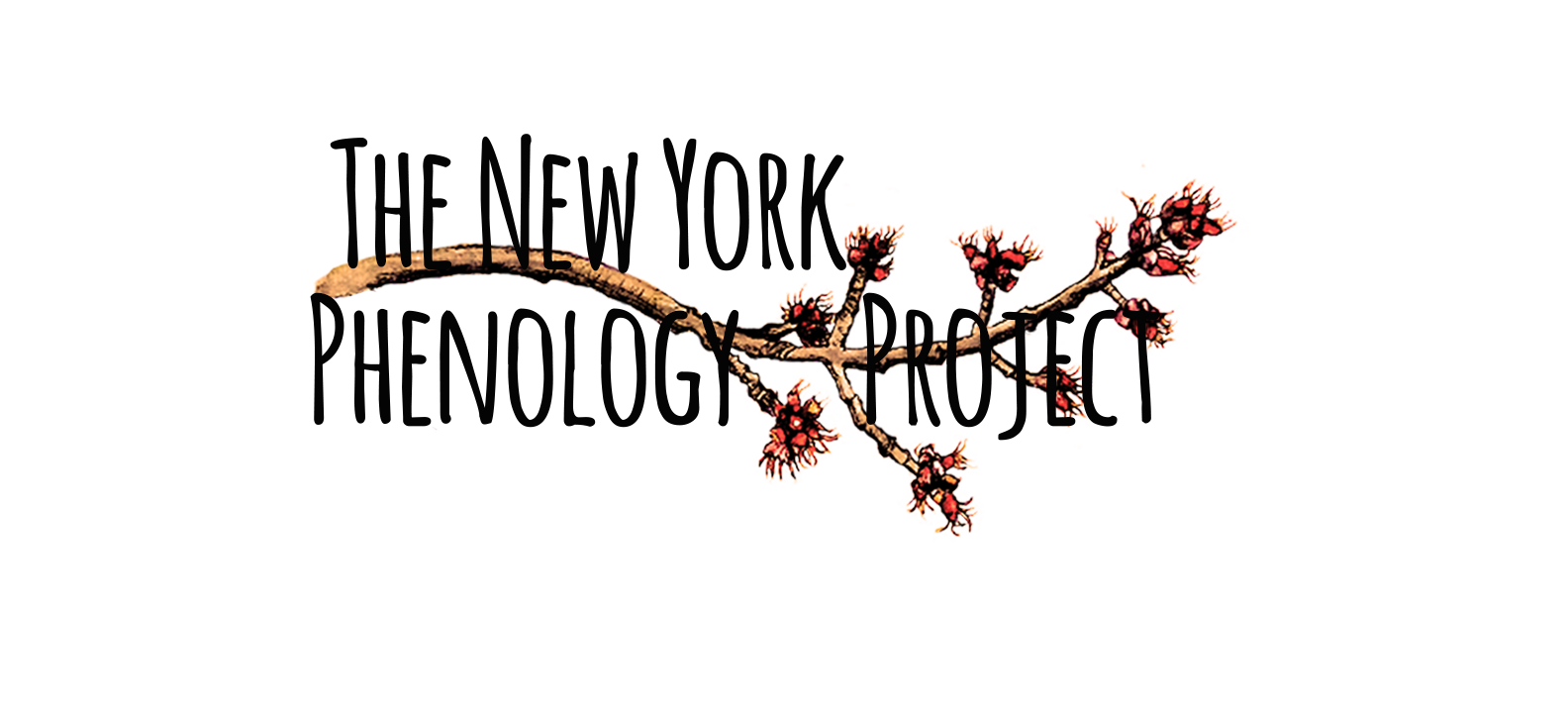 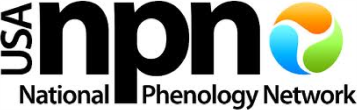 Organization Phenology Trail
Organization logo here
Common name: 16pt       Genus Species: 16pt
Description: 11pt text
Habitats: 11pt text
Phenology highlights: 11pt text
Animal
Photo credit:
Species facts (make sure this highlights pollinator relationships first, then ethnobotanical information
… is pollinated by …
Animal in action – pollinating if possible
Photo credit:
Why observe this species? 11pt text
Tips for observing this species: 11pt text
Distribution map – from where??
(Note: change map credit to download date for each map)
Map credit: USDA, NRCS. 2014. The PLANTS Database  http://plants.usda.gov, 25 July 2014). National Plant Data Team, Greensboro, NC 27401-4901 USA
For more information about phenology and the New York Phenology Project (NYPP), please visit 
the NYPP website (www.nyphenologyproject.org) and the USA-NPN website (www.usanpn.org).
Version 1 Month Year
[Speaker Notes: FRONT]
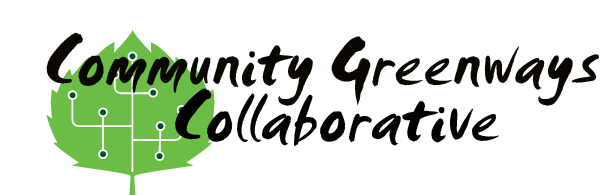 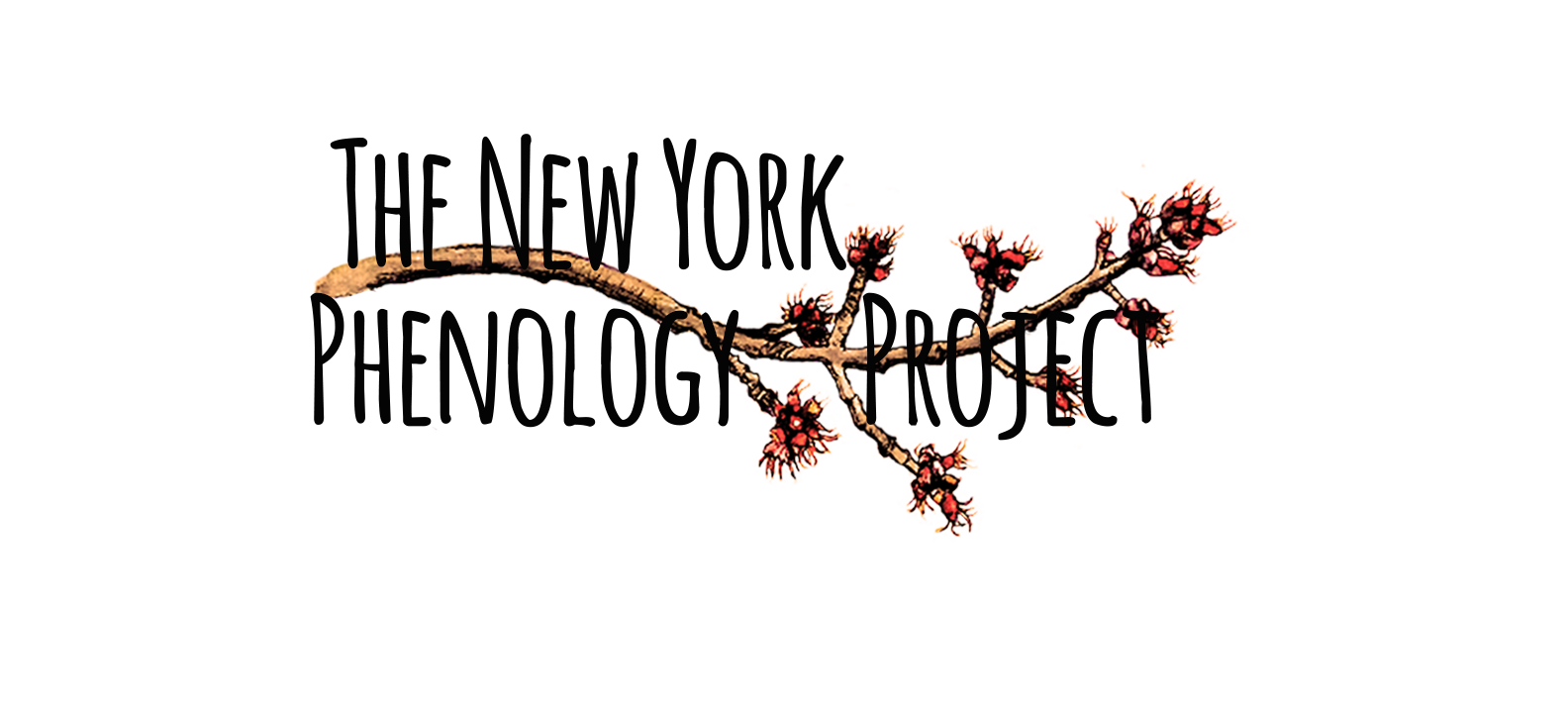 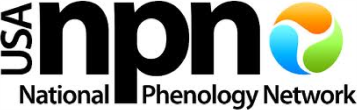 Common Name 22pt  (Genus species 22pt)
Note: Even if you did not see a particular animal species, record that data. Knowing when an animal is not present or when an animal is not in a given phenophase is just as important as knowing when it is.
Active Adults
Flower visitation
Photo credit
Photo credit
Migrating adults
Mating
Photo credit
Photo credit
Active caterpillars
Caterpillars feeding
Photo credit
Photo credit
Dead adults
Dead caterpillars
Photo credit
Photo credit
Phenophases not pictured: ‘individuals at a feeding station’ and ‘individuals in a net’
Version 1 Month Year